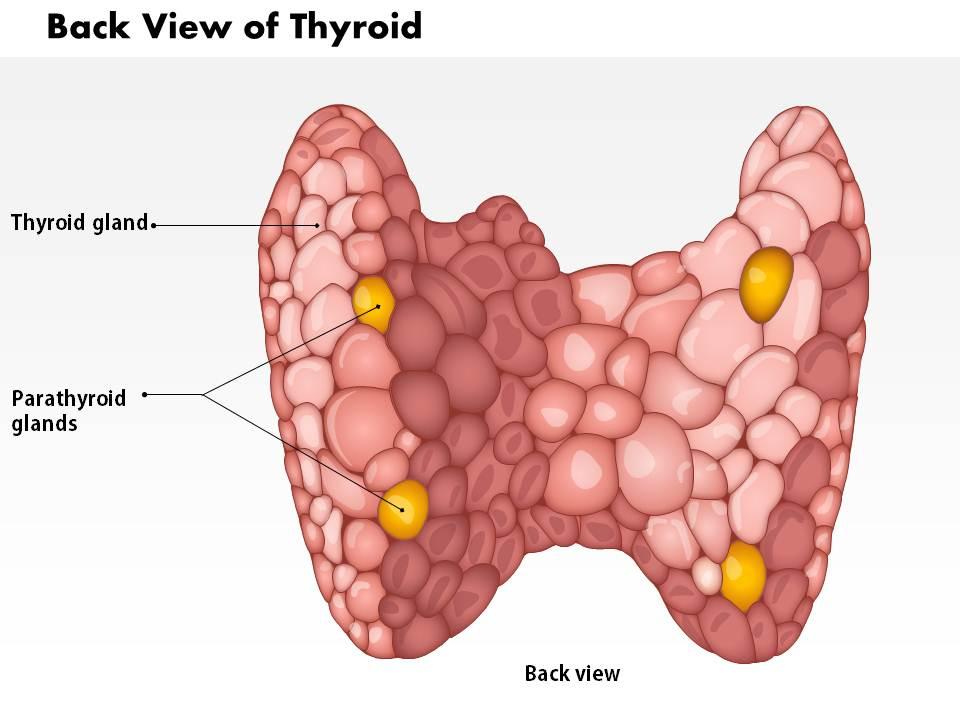 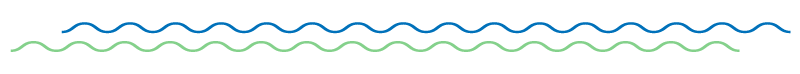 The refashioned benign thyroid tumors
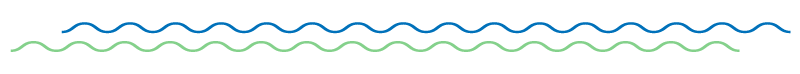 CLÓVIS KLOCK
MEDICINA DIAGNÓSTICA E ELIEL FIGUEIREDO
Declaração de Conflito de Interesse
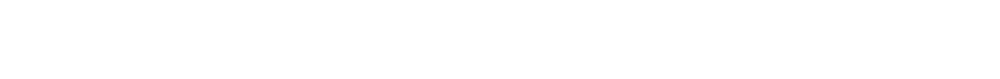 Dr Clóvis Klock - afirma não ter conflito de interesse a declarar

Exigência da RDC Nº 96/08 da ANVISA
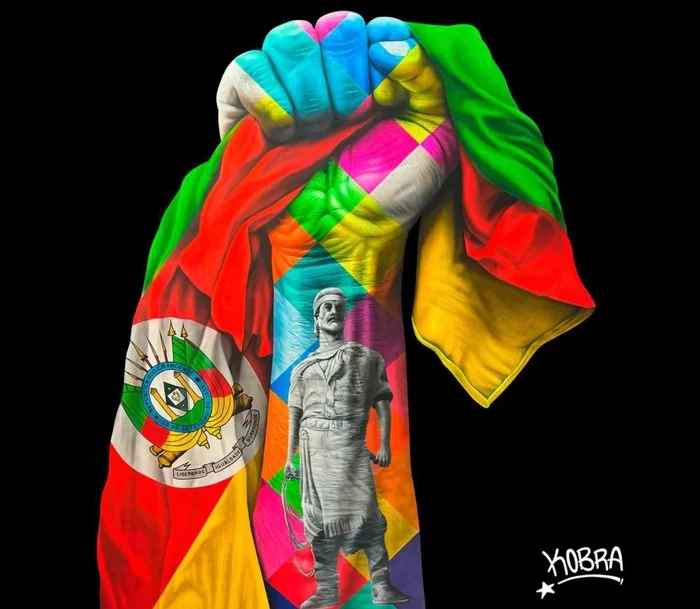 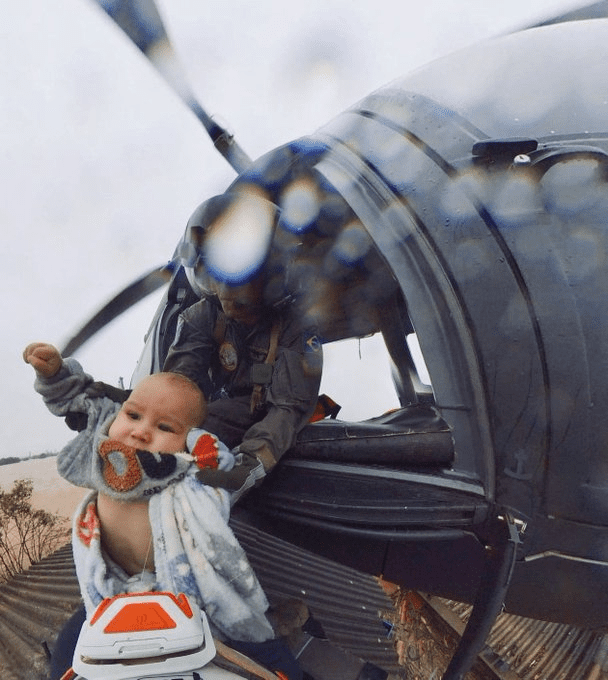 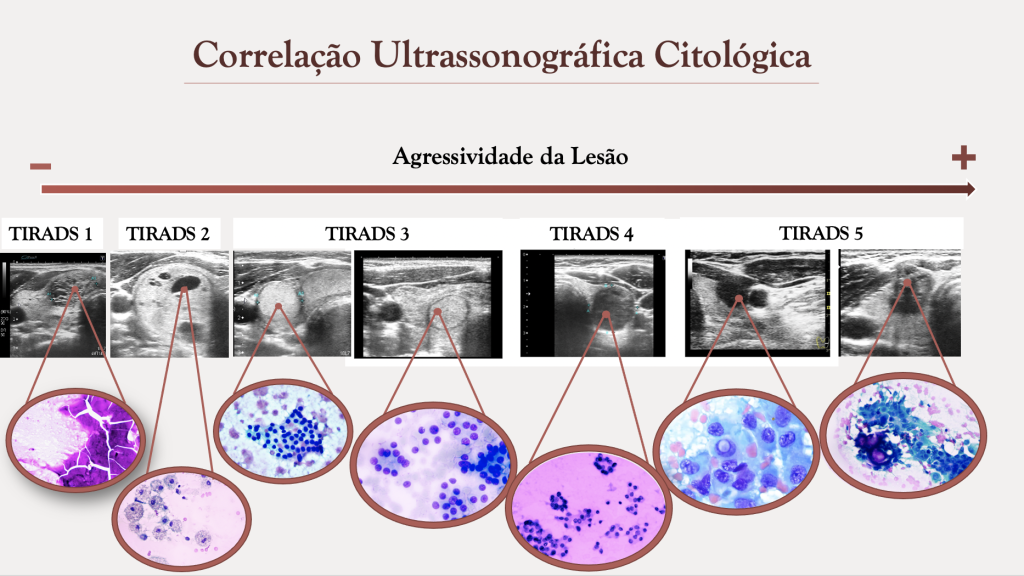 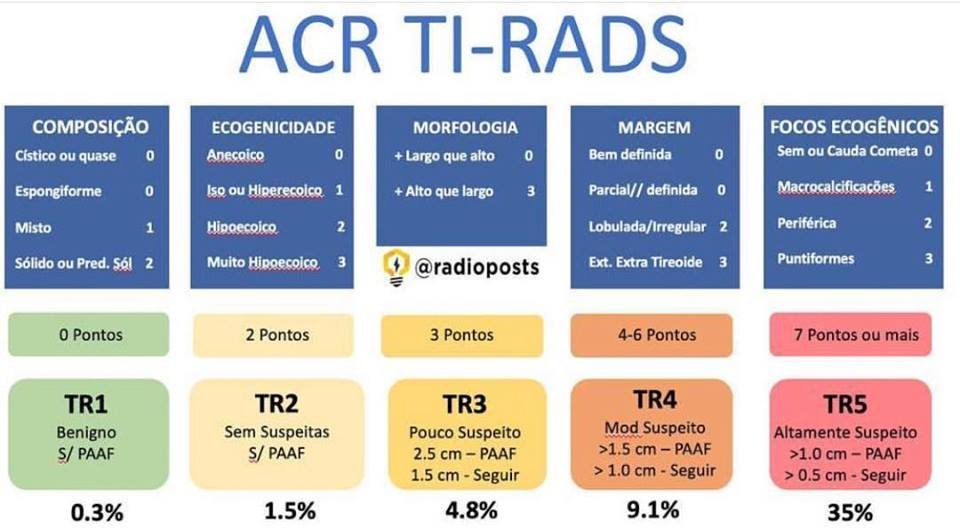 Bethesda 2023
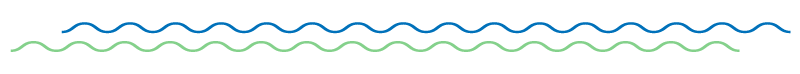 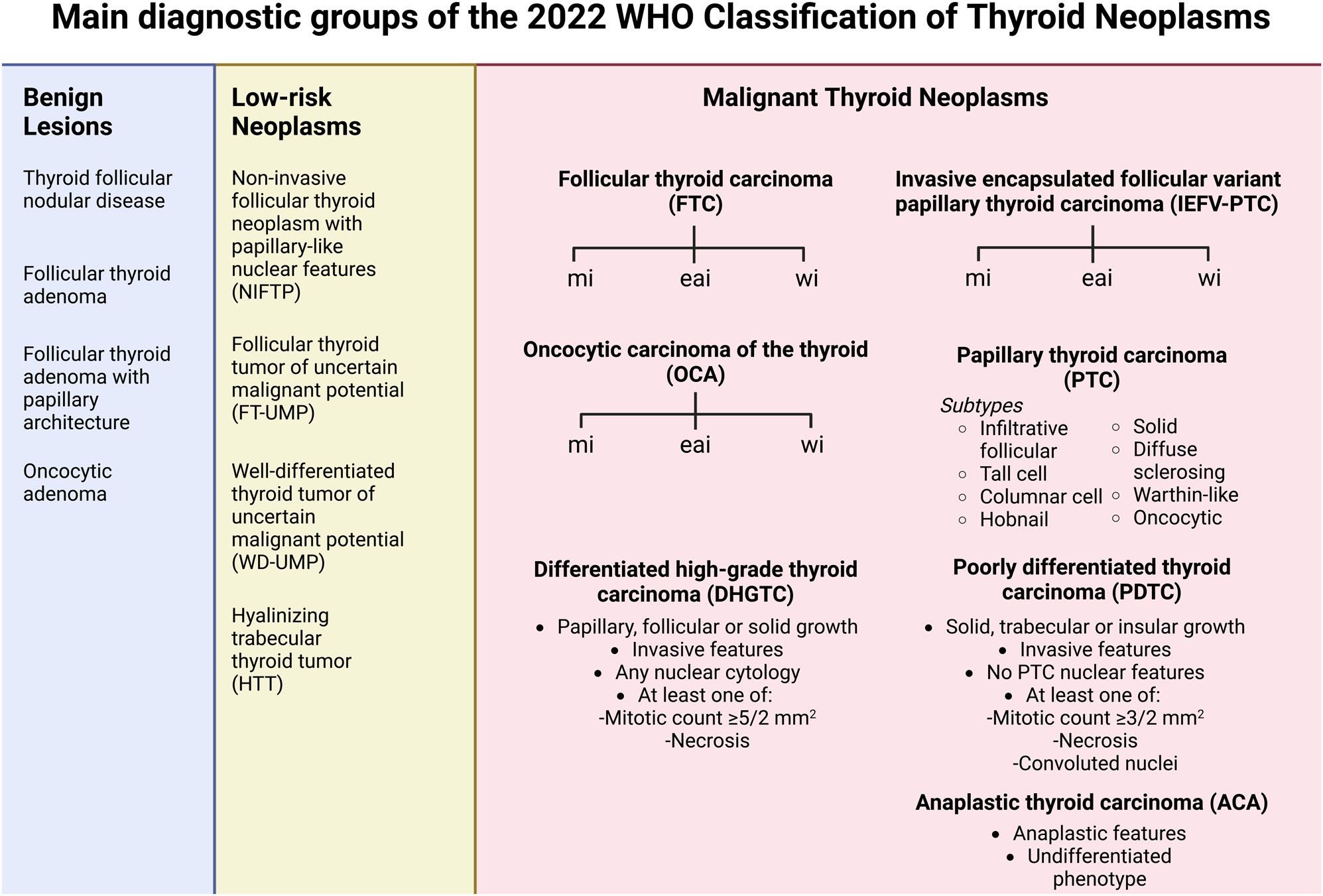 BETHESDA 2003
Categoria II. 
- Benign Consistent with follicular nodular disease (includes adenomatoid nodule, colloid nodule, etc.)
- Consistent with chronic lymphocytic (Hashimoto) thyroiditis in the proper clinical context 
- Consistent with granulomatous (subacute) thyroiditis Other
Major Revisions to the Classification and Nomenclature of Thyroid Tumors
Thyroid follicular nodular disease
Definition

Thyroid follicular nodular disease (FND) is a multifocal
 non-inflammatory benign proliferation of thyroid folicular
 cells that results in multiple clonal and non-clonal
nodules with highly variable architecture

Multinodular goiter (MNG) is clinical term referring to na
 enlarged thyroid
Thyroid follicular nodular disease
Pathogenesis
Follicular nodules in MNG develop due to the proliferation of multiple cells in response to growth factors and cytokines
Clonal nodules do occur in the background of MNG and represent true neoplasms 
Familial and early-onset FND can also be associated with DICER1 syndrome 
TSHR and GNAS, PRKAR1A (typically in the setting of Carney complex) and EZH1 mutations
BÓCIO COLÓIDE
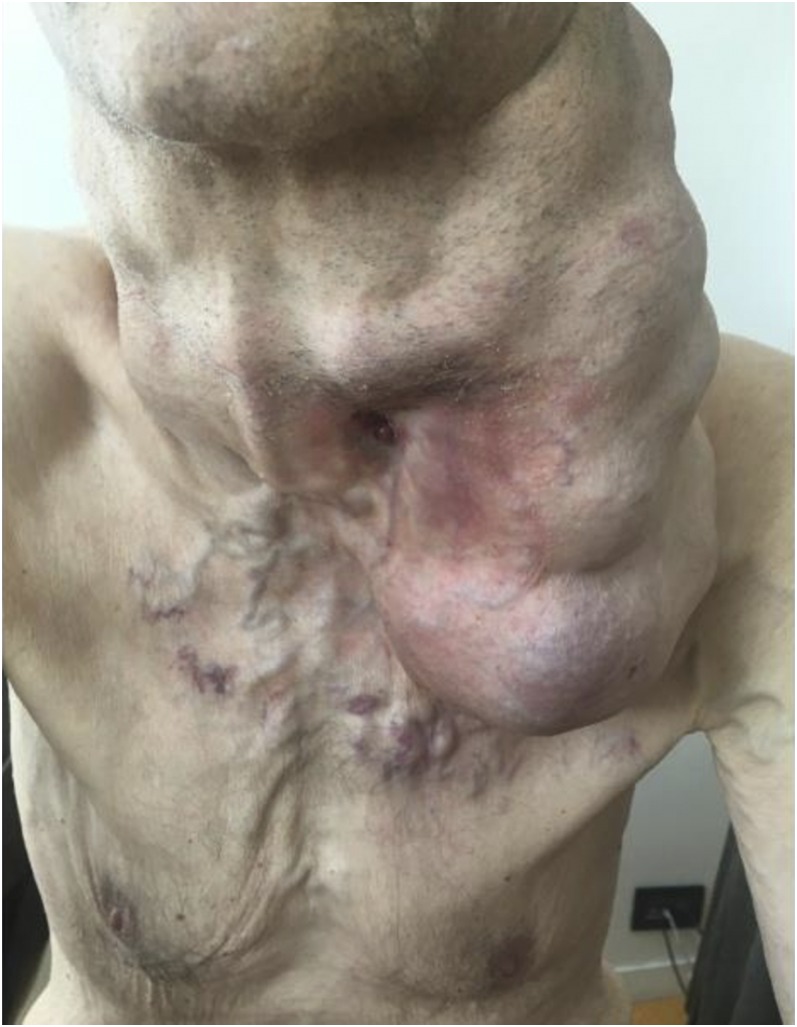 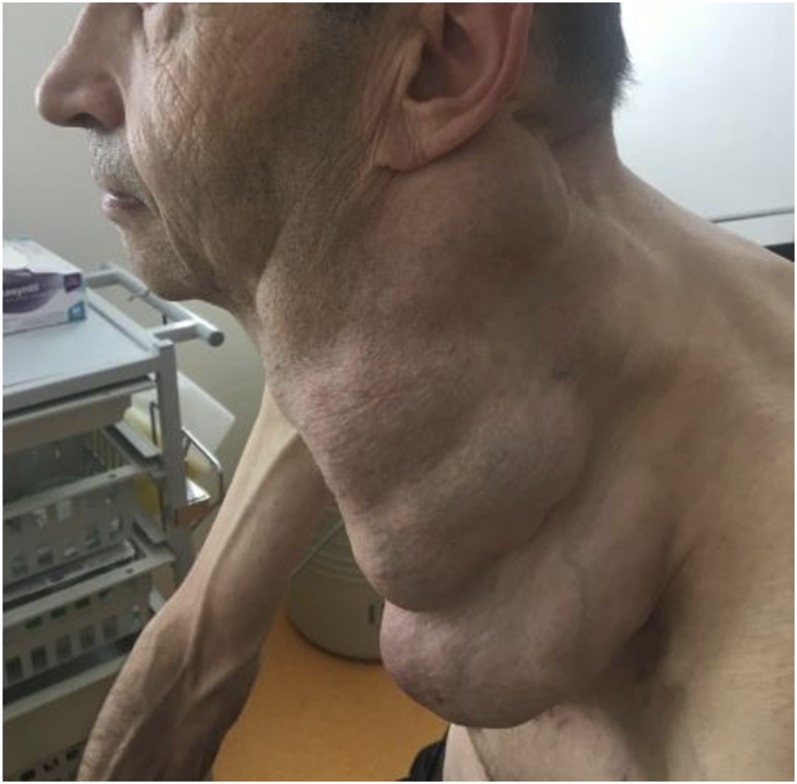 BÓCIO COLÓIDE
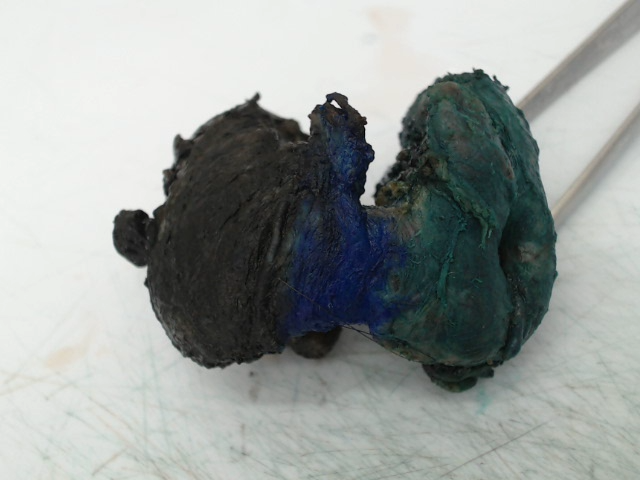 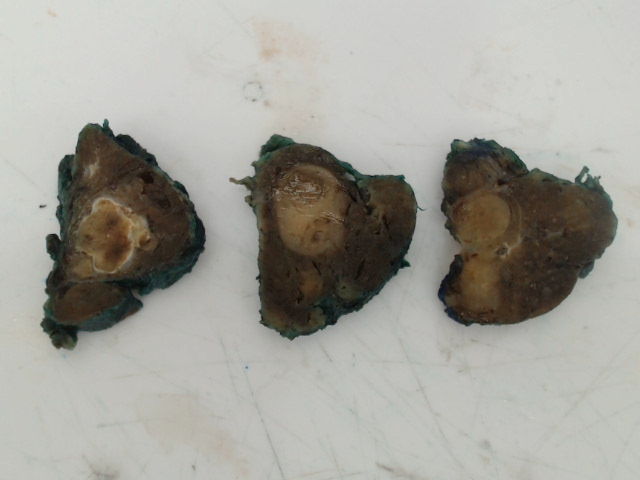 CATEGORIA 2 – PAAF – cellblock
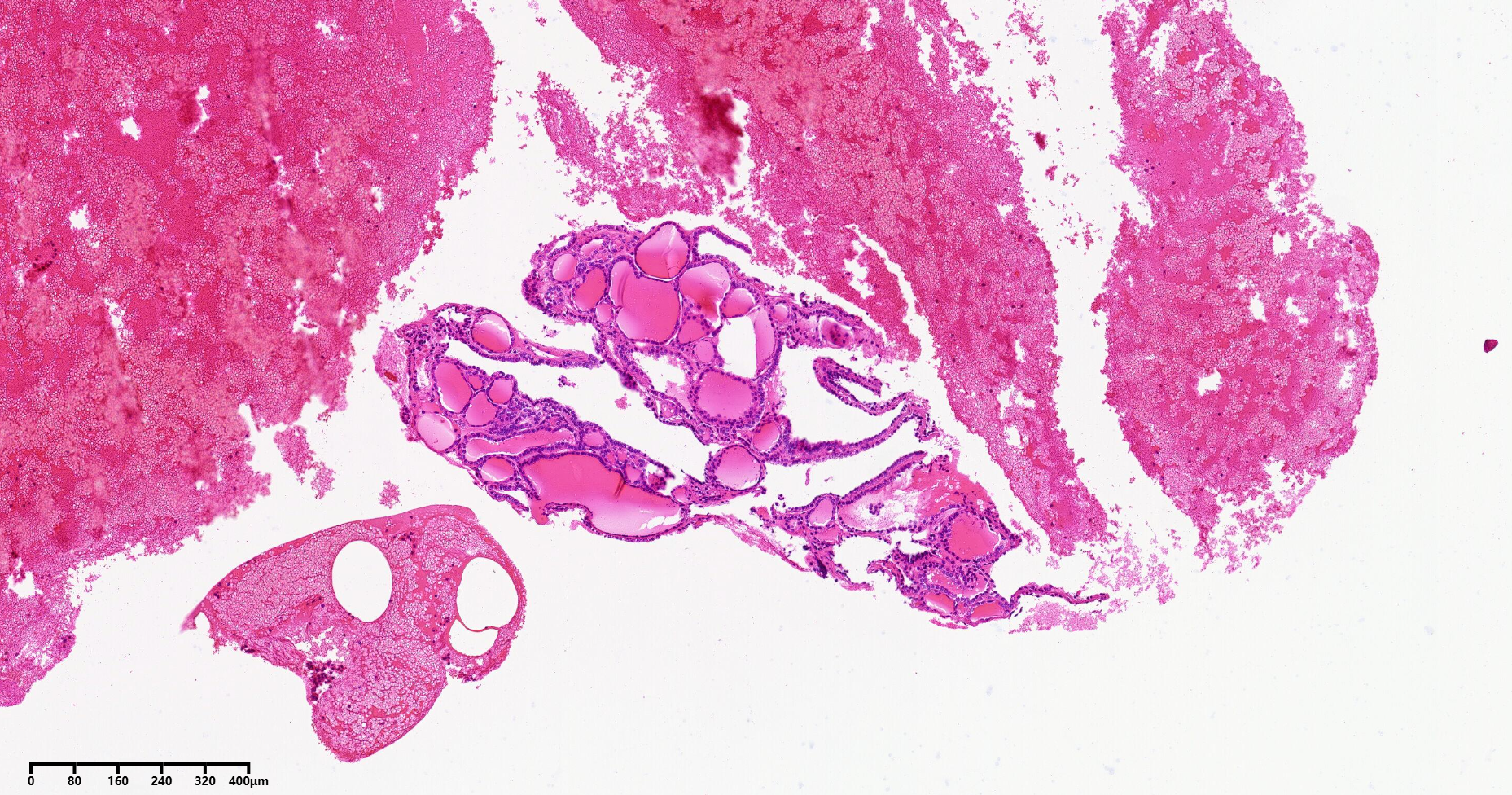 Cuidar em área de PAAF
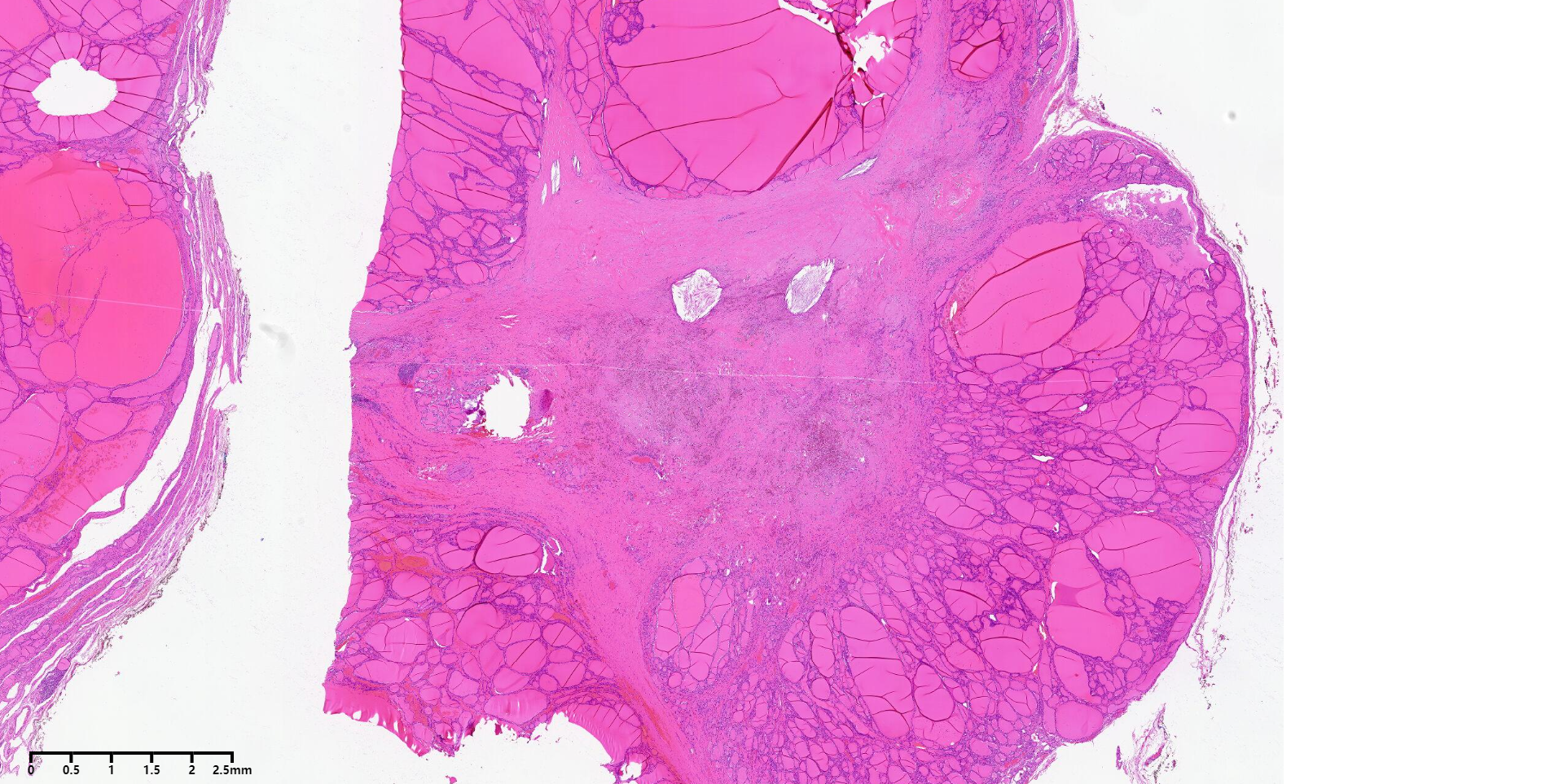 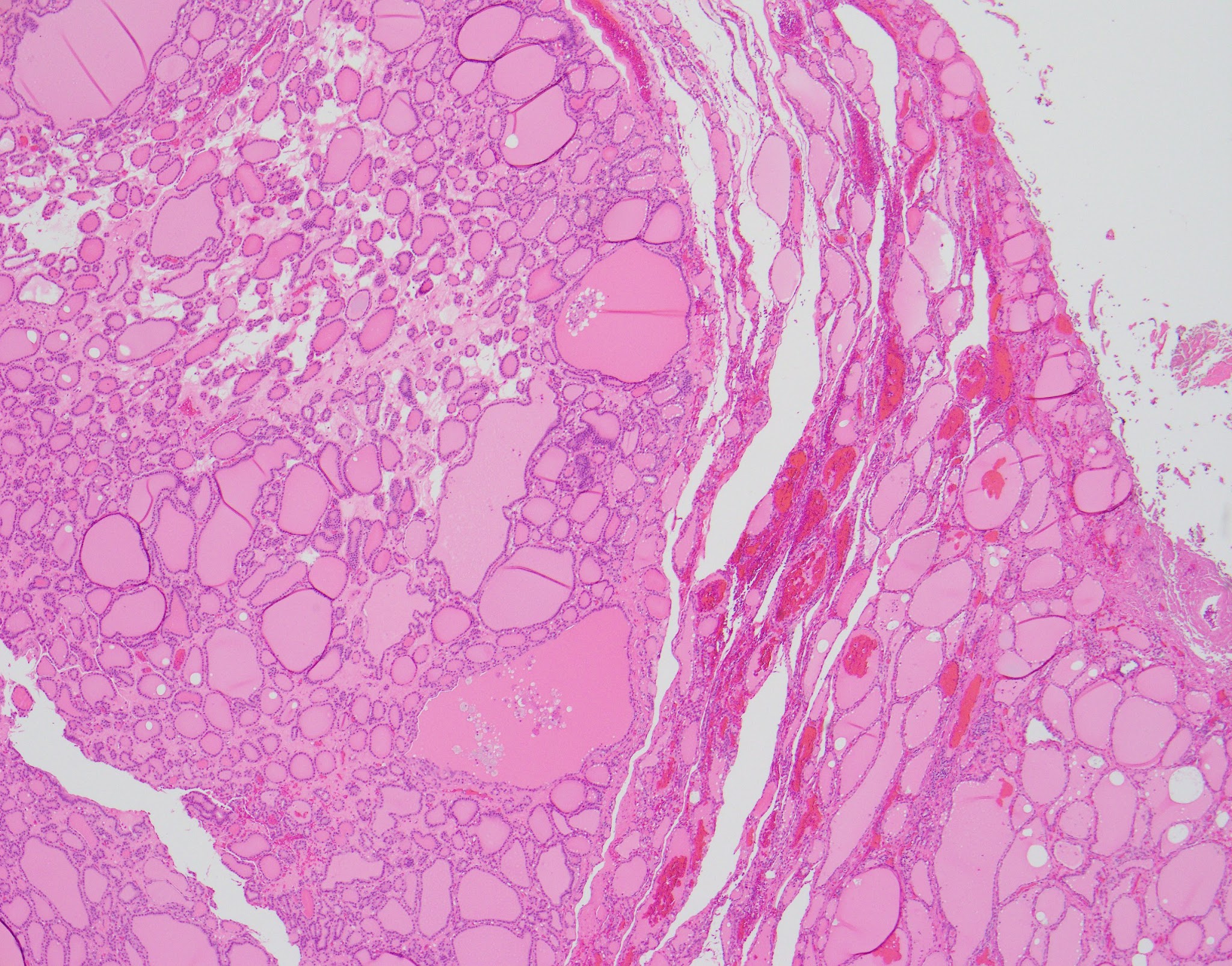 Follicular adenoma with papillary architecture
A benign non-invasive encapsulated follicular-cell

 derived neoplasm that is characterized by an

 intrafollicular papillary architecture, lacks nuclear

features of papillary thyroid carcinoma, and is often

 associated with autonomous hyperfunction (WHO 2022)
Follicular adenoma with papillary architecture
Etiology

Unknown

Few arise in the setting of thyroid follicular nodular disease
(multinodular goiter) 

Some occur in patients with McCune Albright syndrome, Carney
 complex, PTEN-HTS, and DICER1 syndrome
Follicular adenoma with papillary architecture
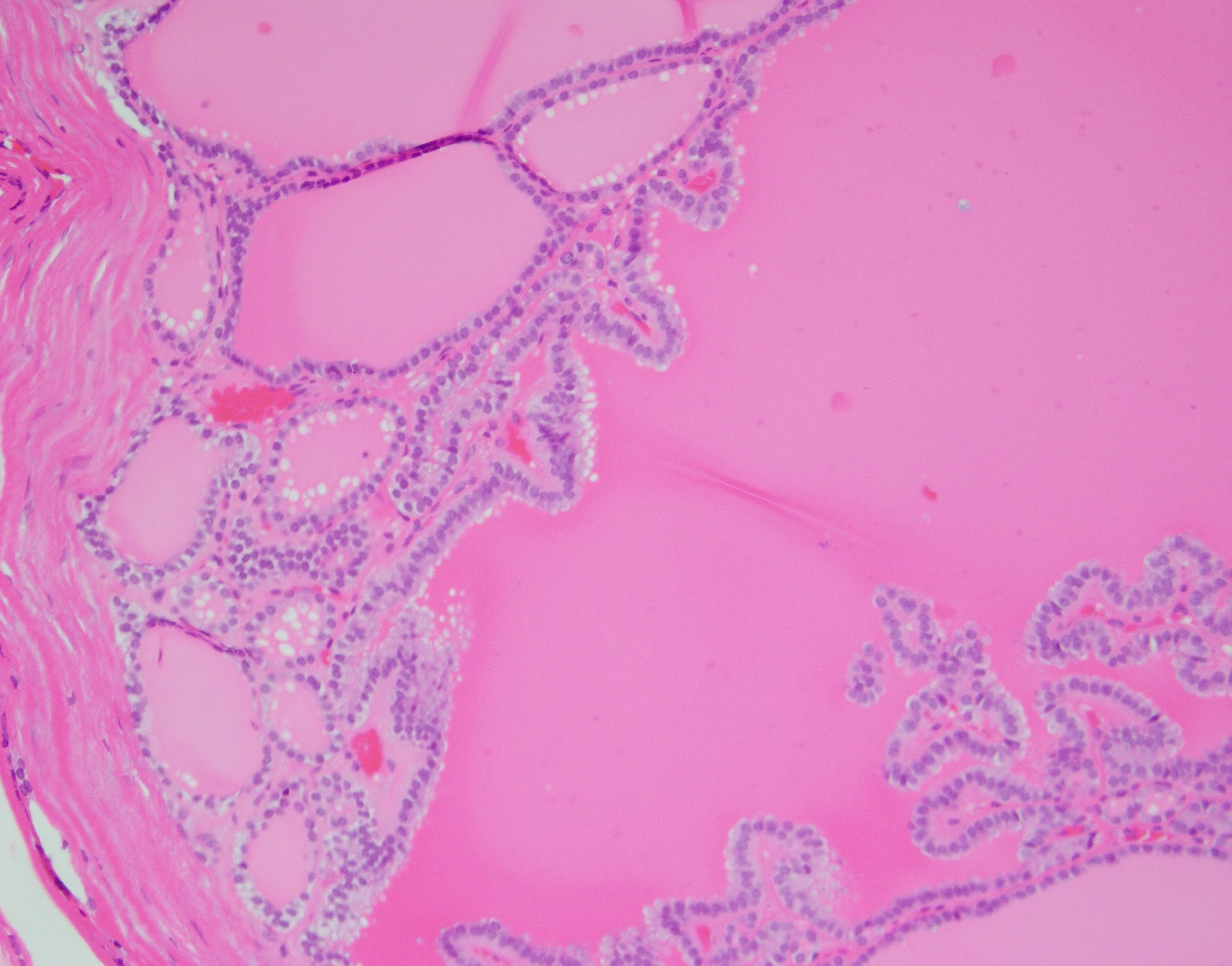 Histopathology
These tumours have a characteristic morphology
They are usually cystic and show a mixture of follicular and papillary architecture that is neither random nor complex
Large follicles with complex papillary infoldings of the lining epithelium, with broad papillae showing an organized centripedal orientation
Paciente feminina com nódulo em tireóide, 38 anos, tireóide pesando 45,0 g, Lobo esquerdo, medindo: 5,5 x 3,7 x 2,4 cm. Ao corte: verifica-se nódulo medindo 4,0 x 3,2 x 2,8 cm.
Follicular adenoma with papillary architecture
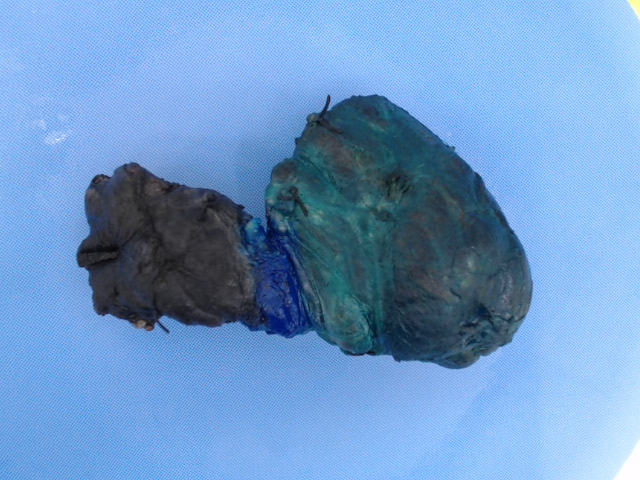 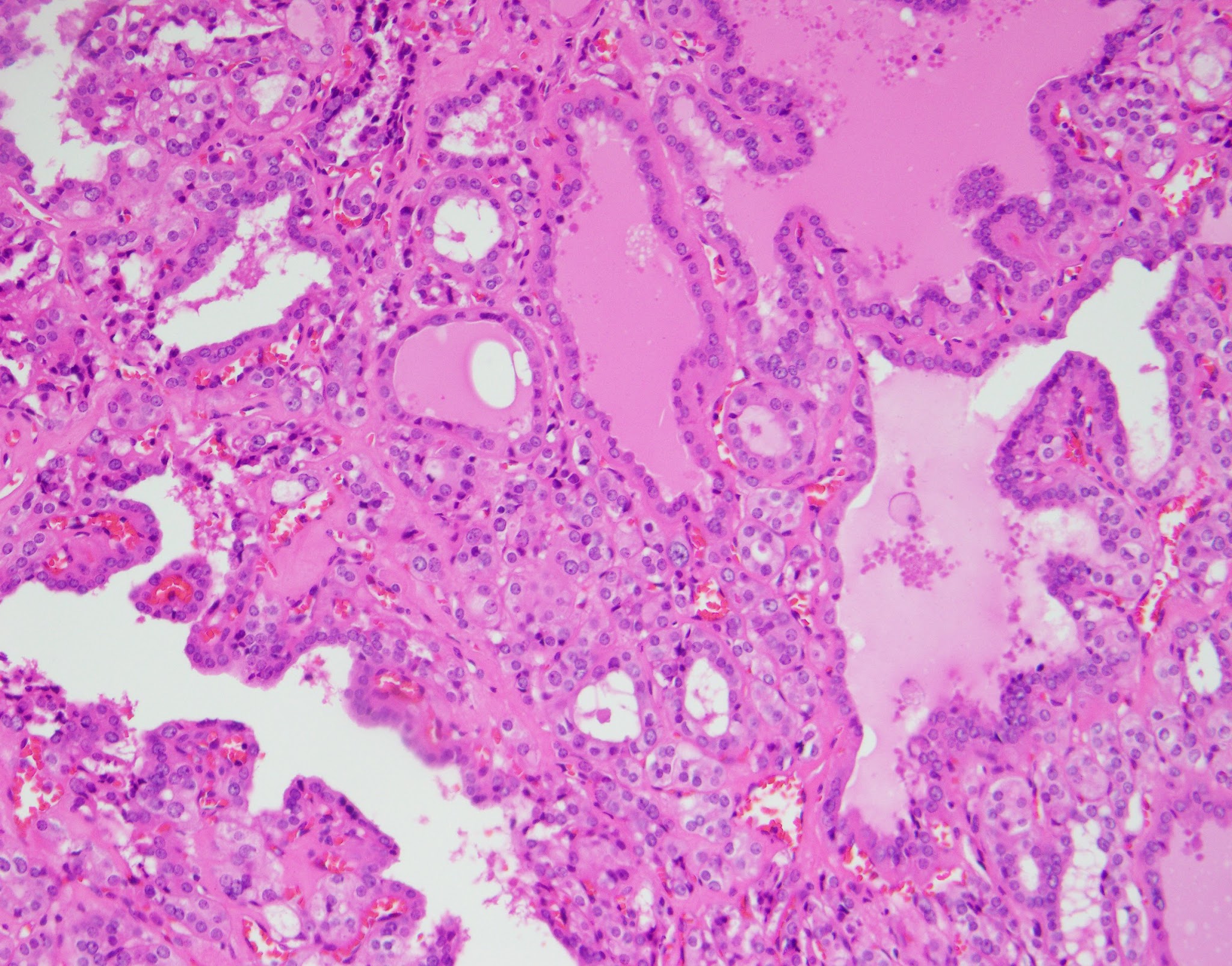 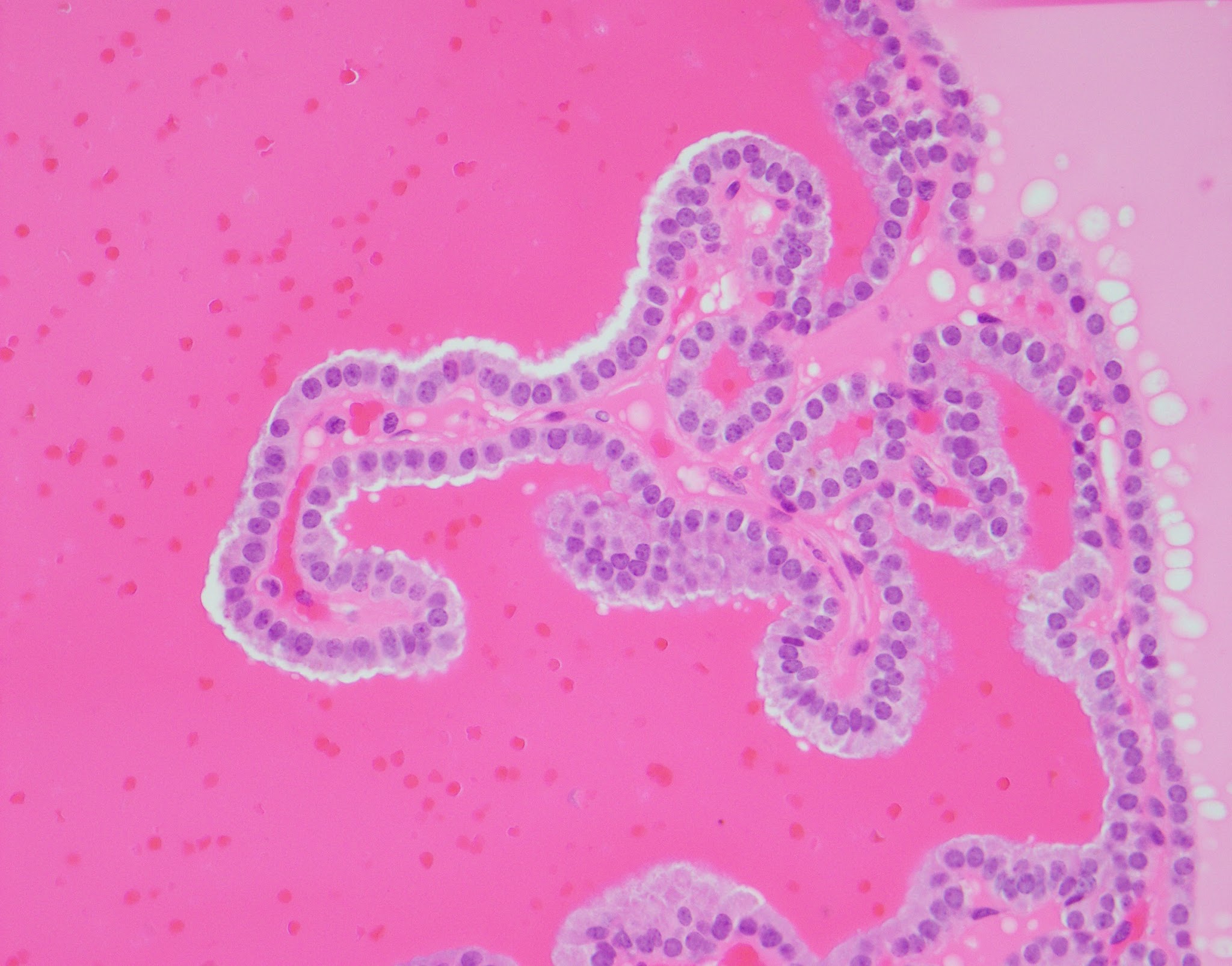 CATEGORIA II - TIREOIDITE
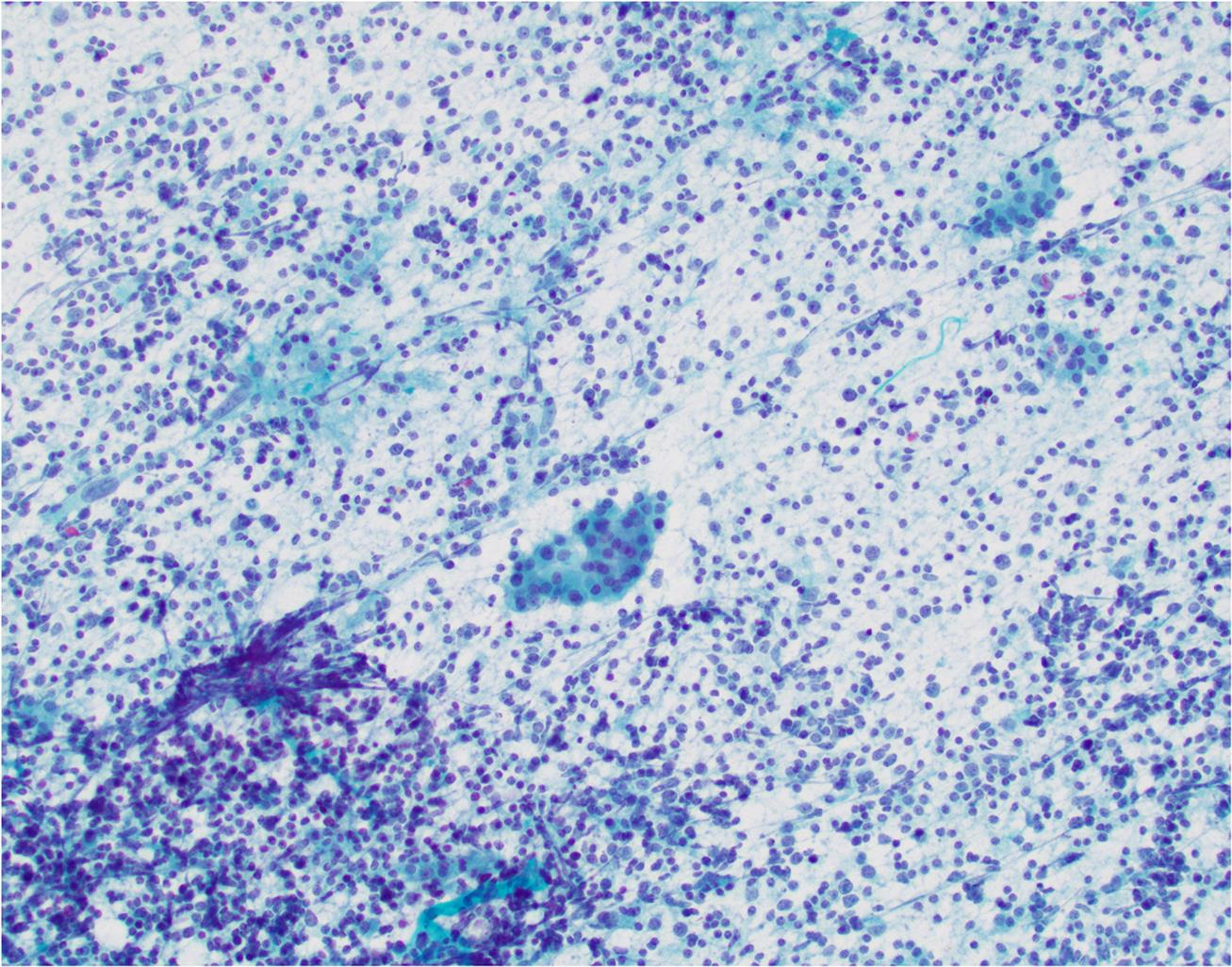 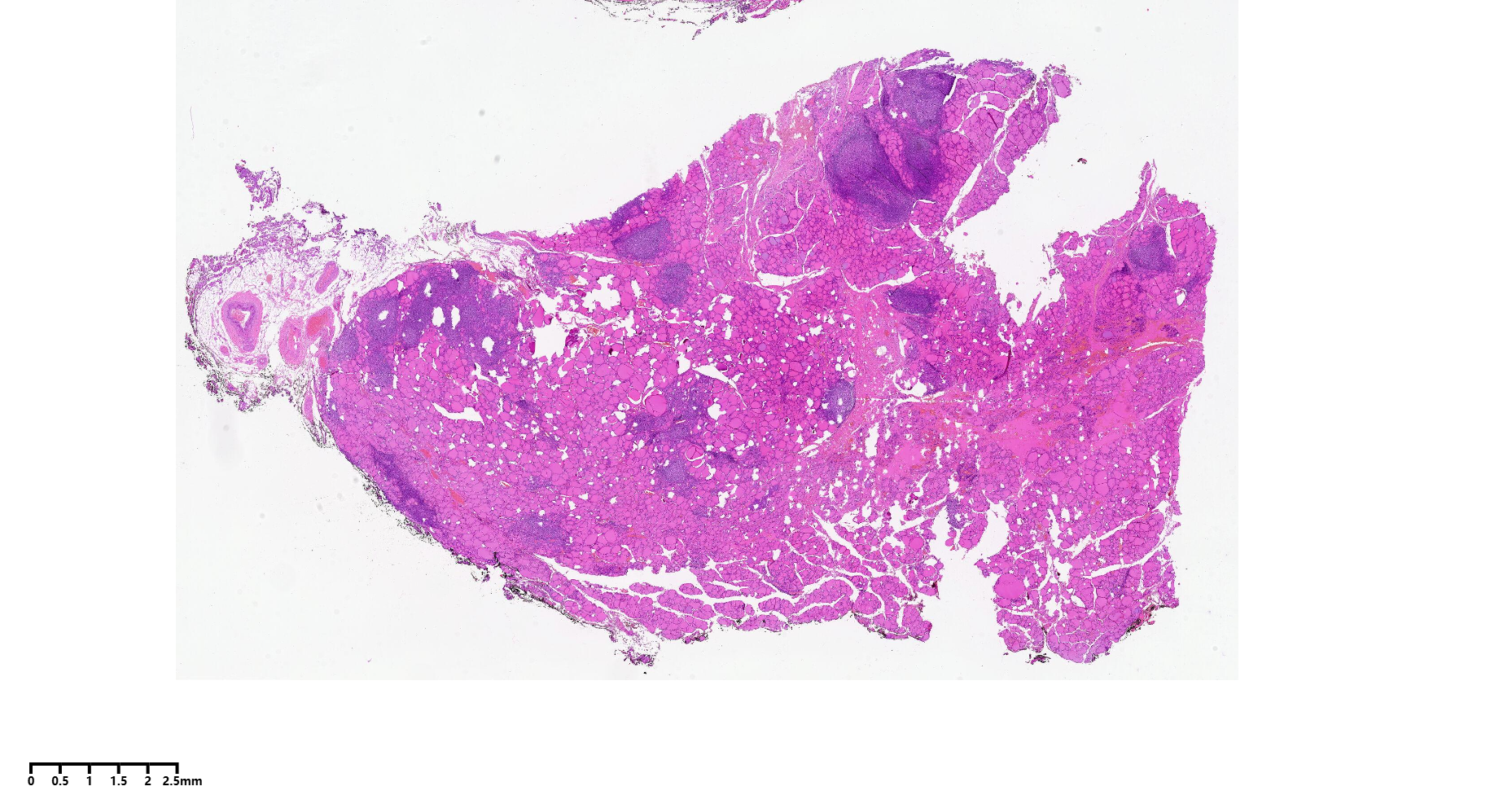 Dicer1
Esta condição – bócio multinodular (GMN) – é muito comum na população geral. Portanto, o diagnóstico de GMN não caracteriza a presença de mutações da síndrome DICER1. No entanto, o GMN geralmente ocorre em uma idade mais precoce em portadores de mutação do que em membros da população em geral. Em portadores de mutações DICER1, o GMN geralmente aparece entre as idades de 10 e 30 anos, mas pode ocorrer a partir dos 5 anos de idade.
As estimativas sobre a prevalência da síndrome DICER1 variam. Ela é uma predisposição relativamente recém-descoberta. Uma estimativa a coloca entre 1:2,529 e 1:10,600. O Atlas do Genoma do CâncerLink abre na nova janela calculou a prevalência da síndrome DICER1 como 1:4.600.
É importante lembrar que as predisposições genéticas para o câncer são raras. Elas são um fator em apenas 5% a 15% dos casos de câncer infantil.
Nem todas as pessoas diagnosticadas com uma predisposição genética como a síndrome DICER1 vão desenvolver câncer.
DICER1
Caso clínico paciente MASCULINO, 13 anos
Nódulos em tireóide, maior com 1,0 cm
Diagnóstico genético confirmado
DICER1
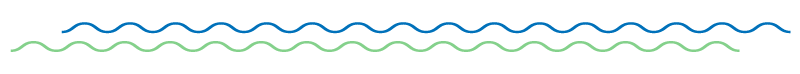 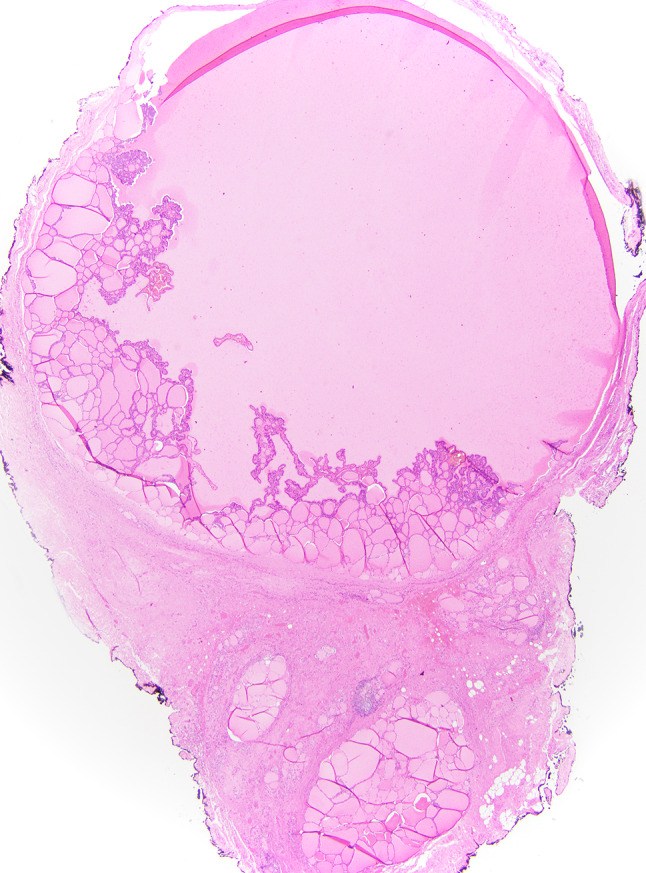 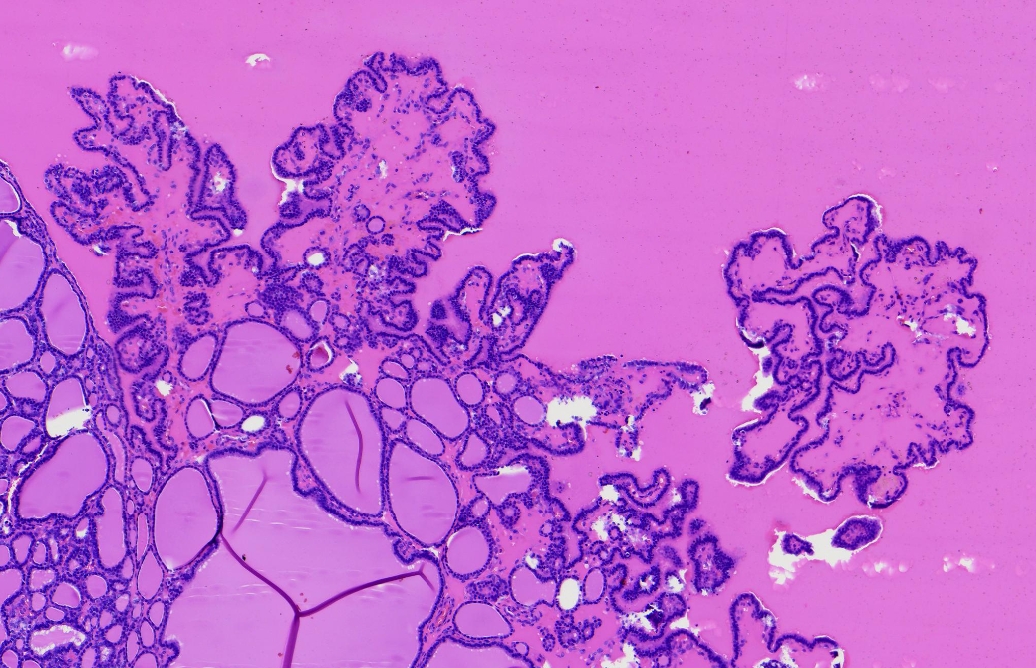 DICER1
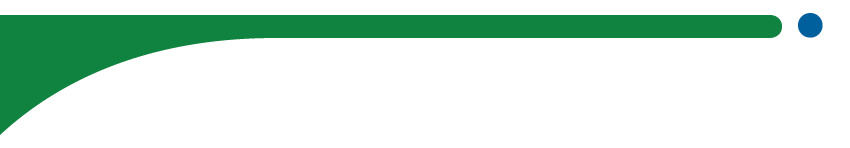 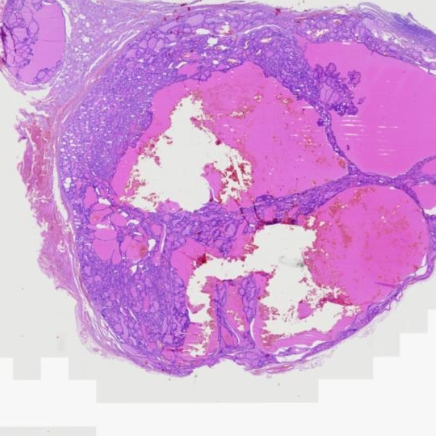 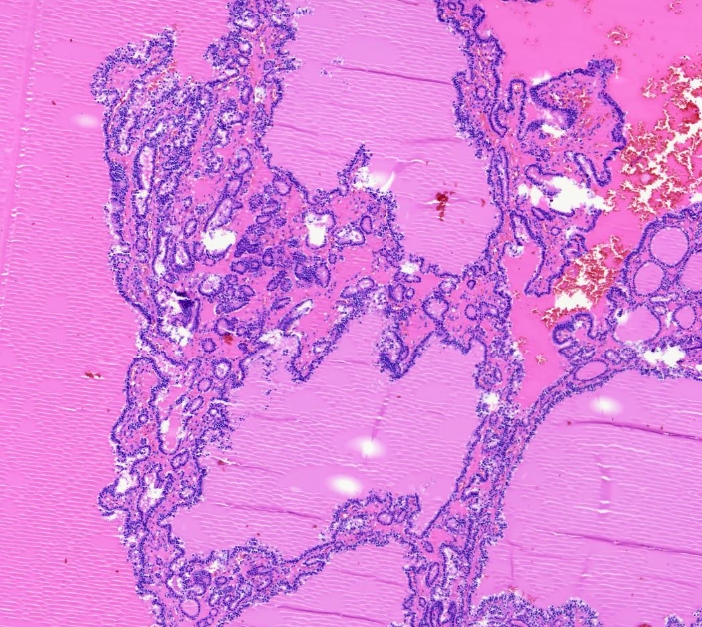 DICER1
Meduloepitelioma do Corpo Ciliar (CBME
Rabdomiossarcoma embrionário do colo uterino (cERMS)
Nefroma Cístico Pediátrico (NC)
Lesão multirnodular da tireoide, preferência pela variante folicular do carcinoma papilífero de tireoide (FVPTC)
Hamartoma condromesenquimal nasal (HCMN)
Rabdomiossarcoma Embrionário Ovariano (oERMS)
Pineoblastoma (PinB)
ADENOMA FOLICULAR
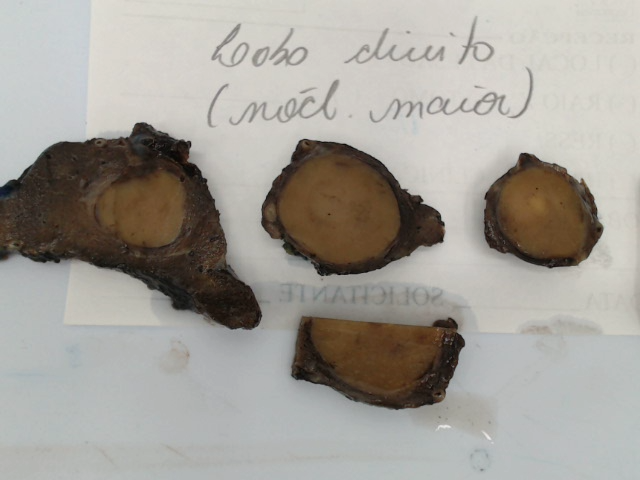 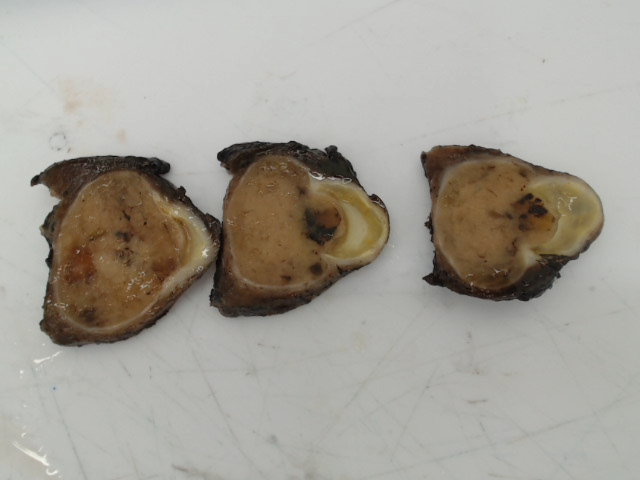 ADENOMA FOLICULAR
Usually sporadic
Radiation exposure (Cancer 2003;97:2397)
Iodine deficiency (Cancer 1987;60:3096)
Familial tumor syndromes
PTEN (phosphatase and tensin homolog deleted on chromosome ten): younger age of presentation; multiple and bilateral (Ann Diagn Pathol 1999;3:331)
Carney complex (Diagn Histopathol 2017;23:366)
MEN1 syndrome (Wermer syndrome)
McCune-Albright syndrome
Familial multinodular goiter (FMNG) syndrome
ADENOMA FOLICULAR
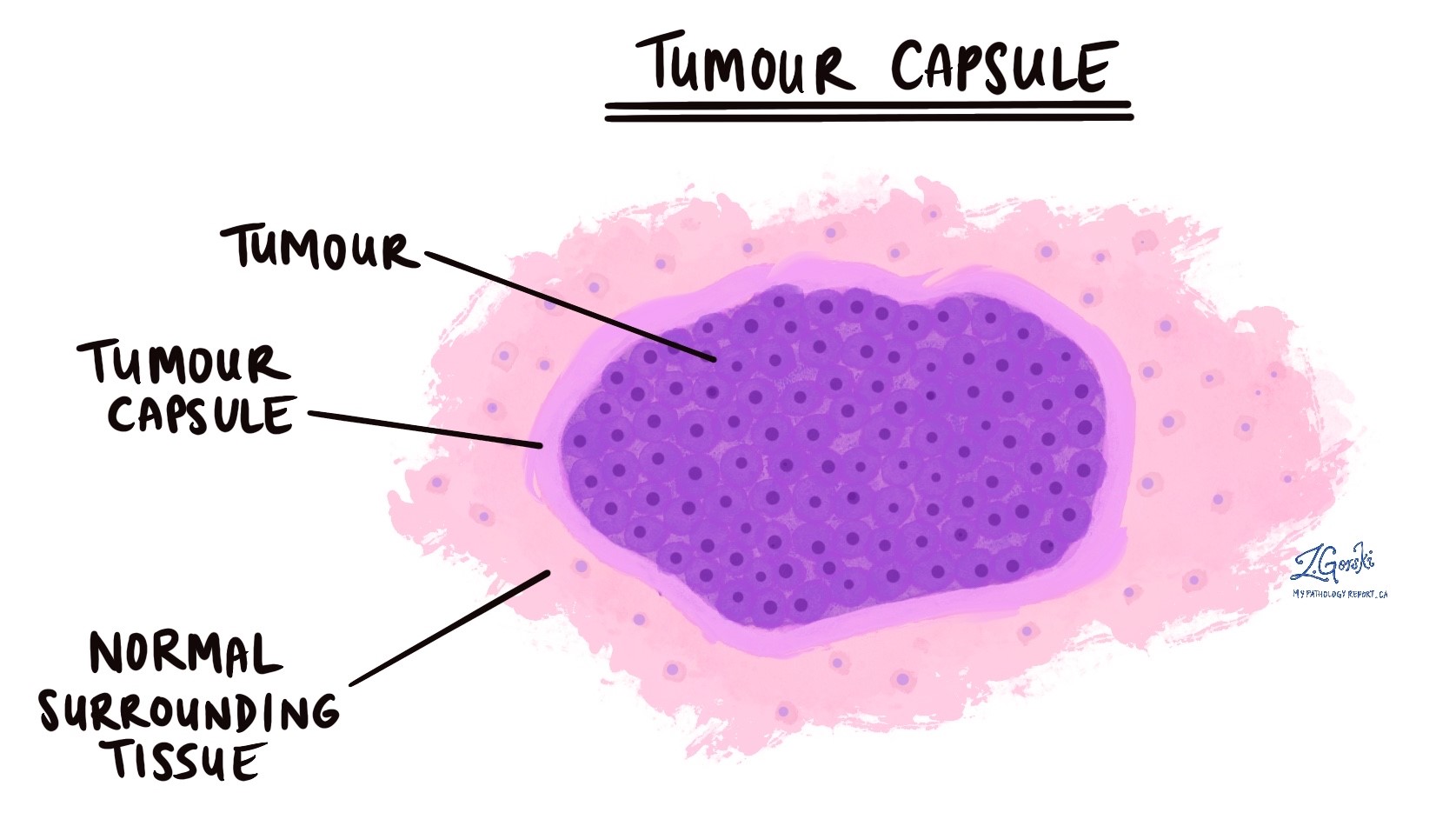 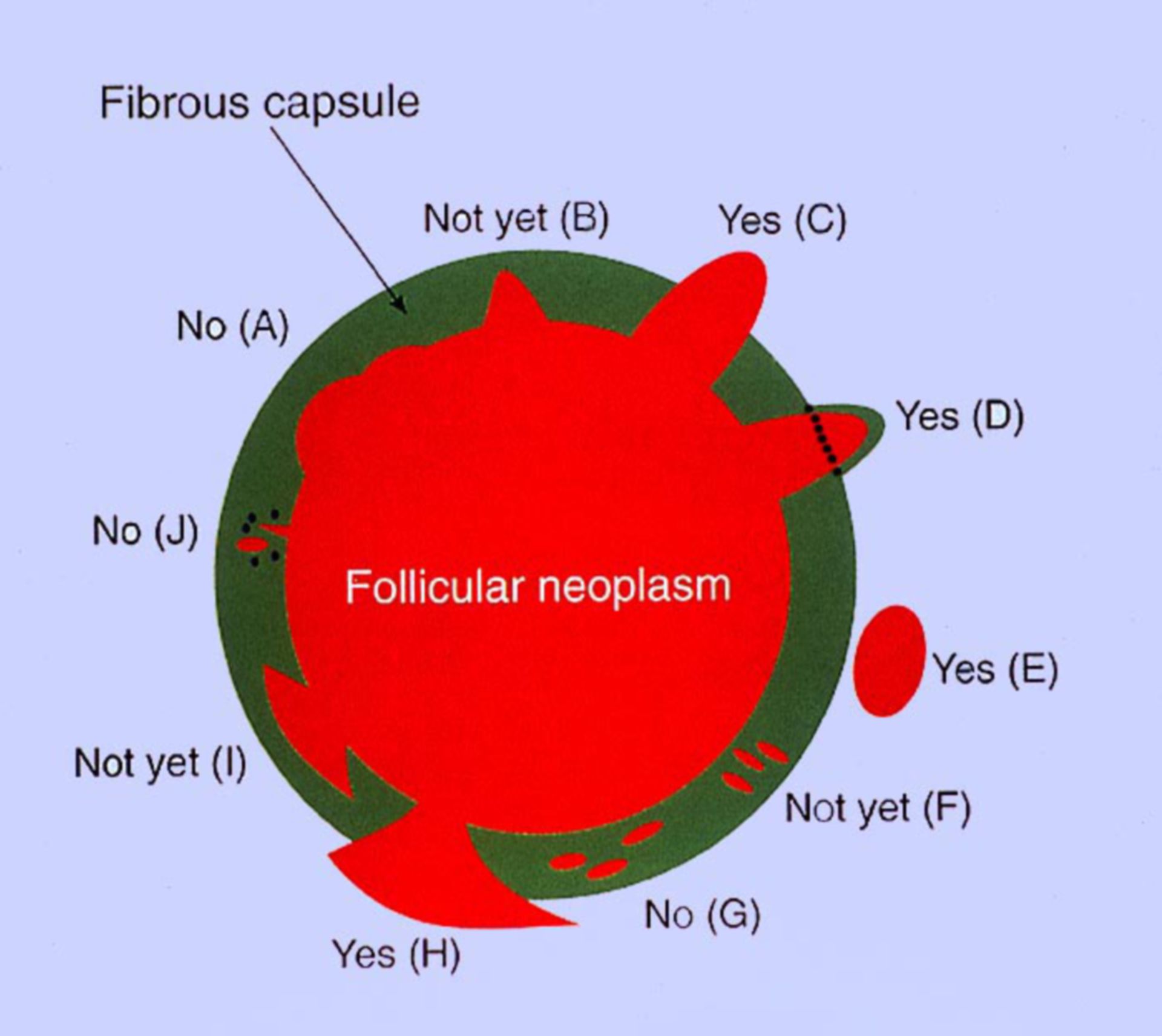 ADENOMA FOLICULAR
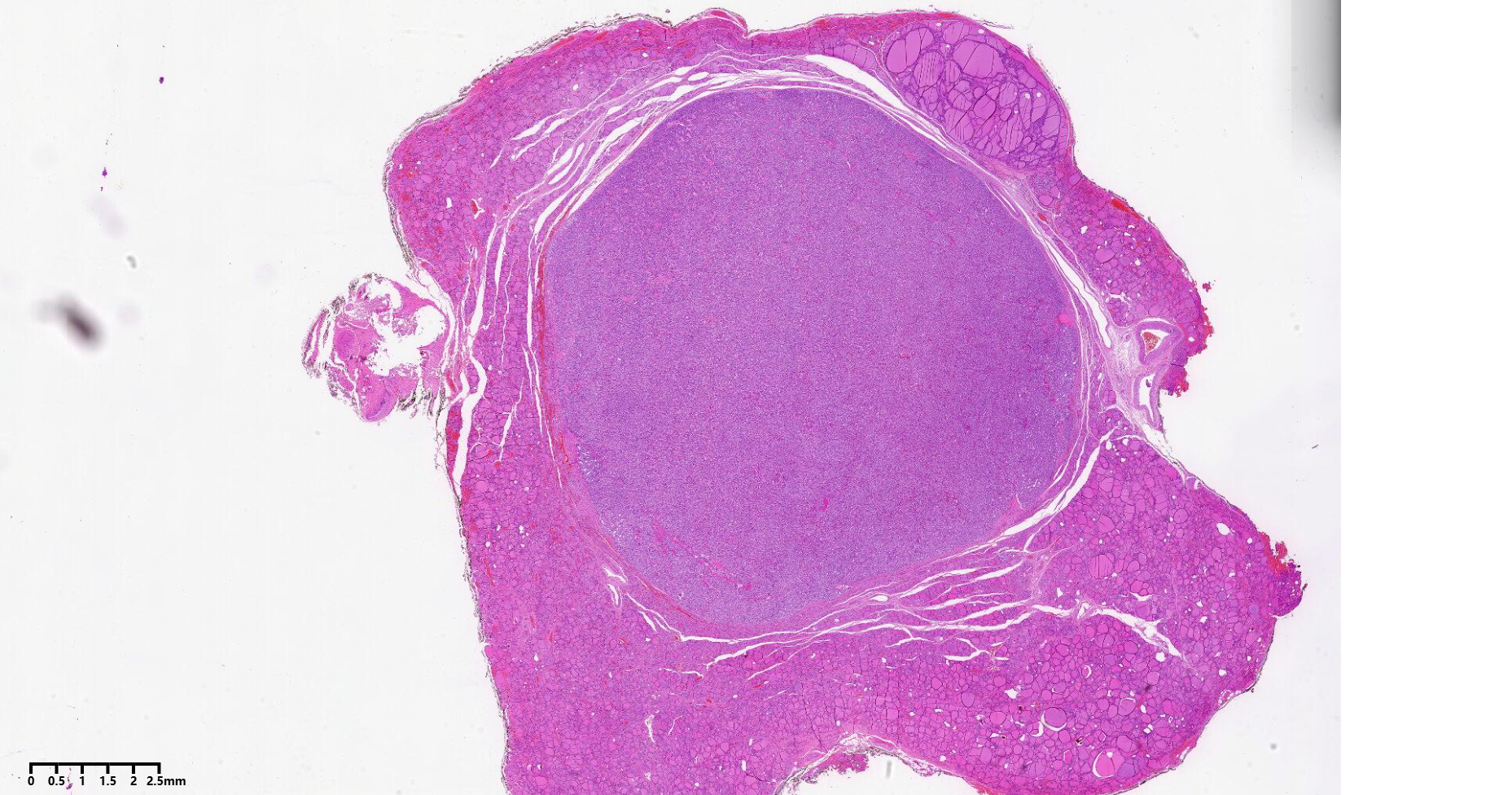 ADENOMA ONCOCÍTICO
Synonym: oncocytic cell is also called Hürthle, Askanazy and oxyphilic cells
"Hürthle cell" is a misnomer - Dr. Hürthle originally used it to describe C cells instead of oncocytes
ADENOMA ONCOCÍTICO
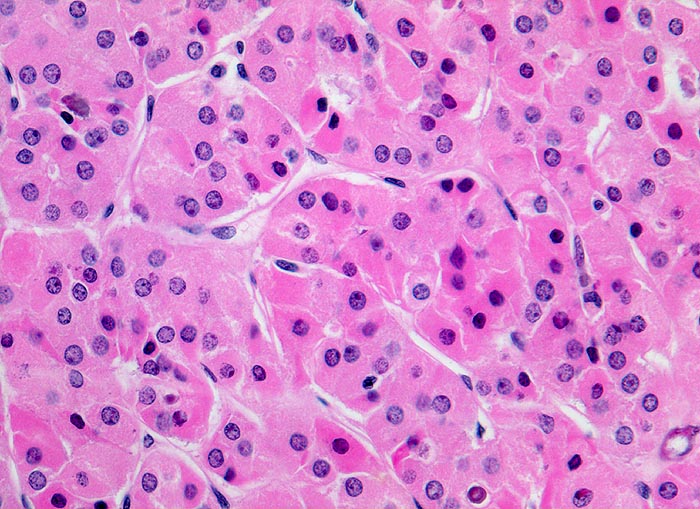 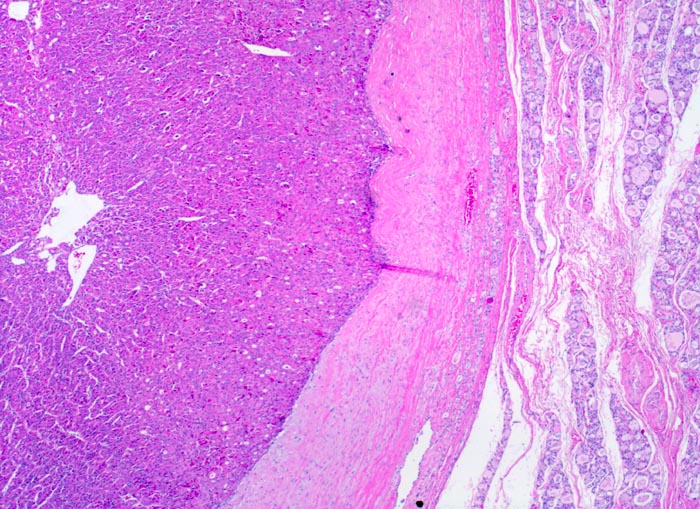 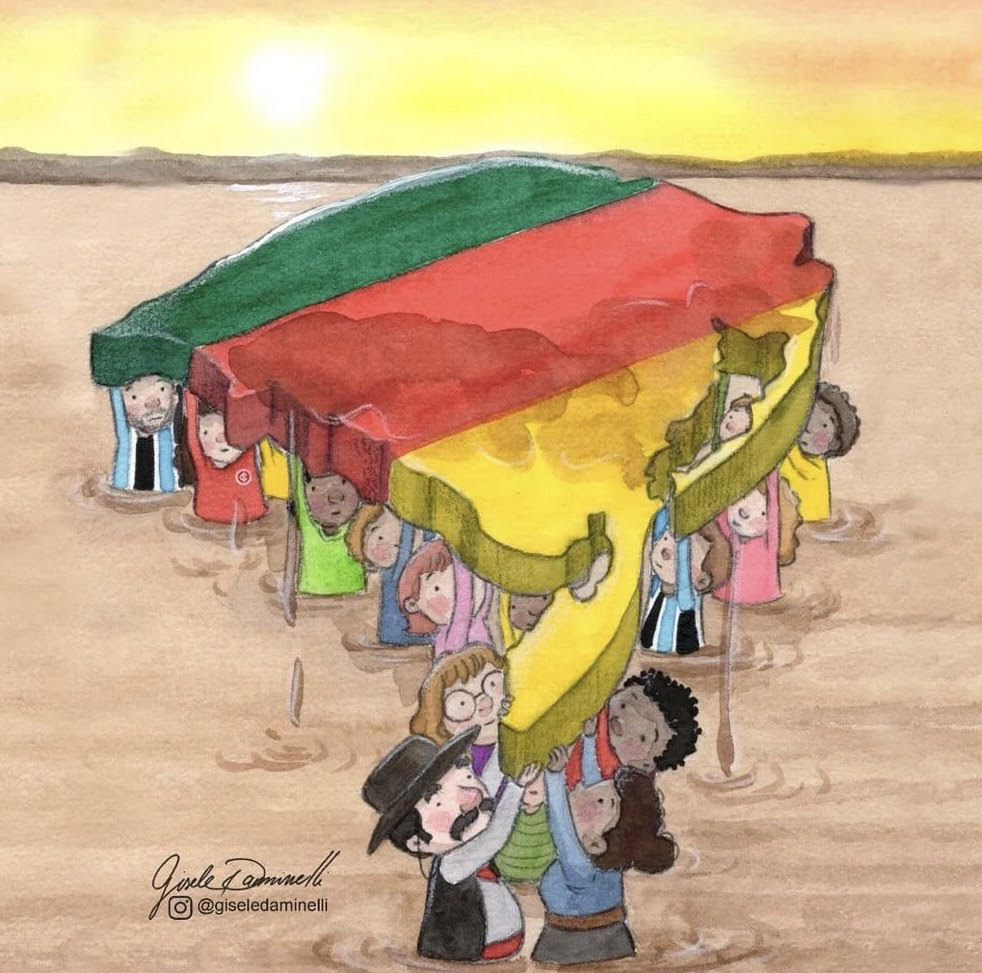 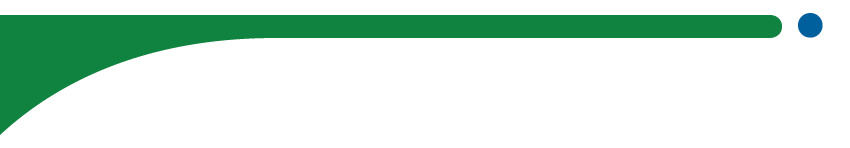 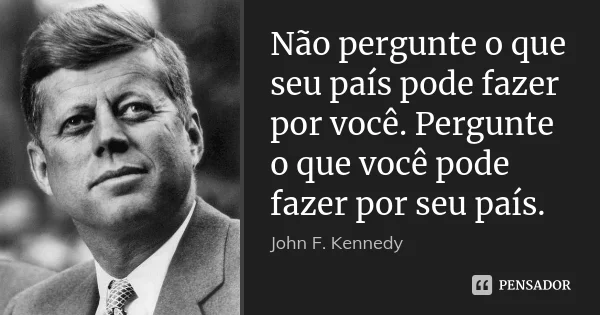 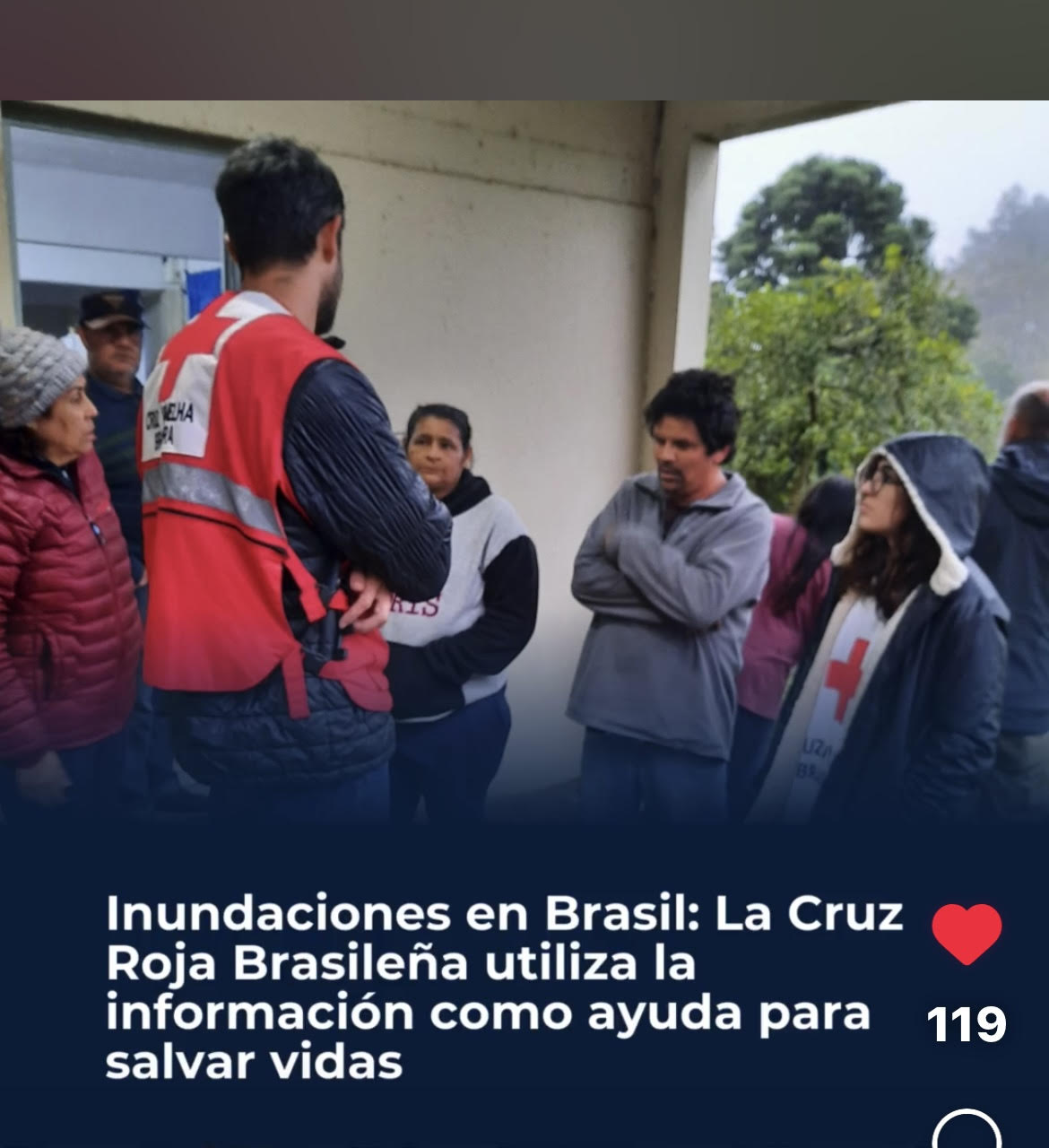 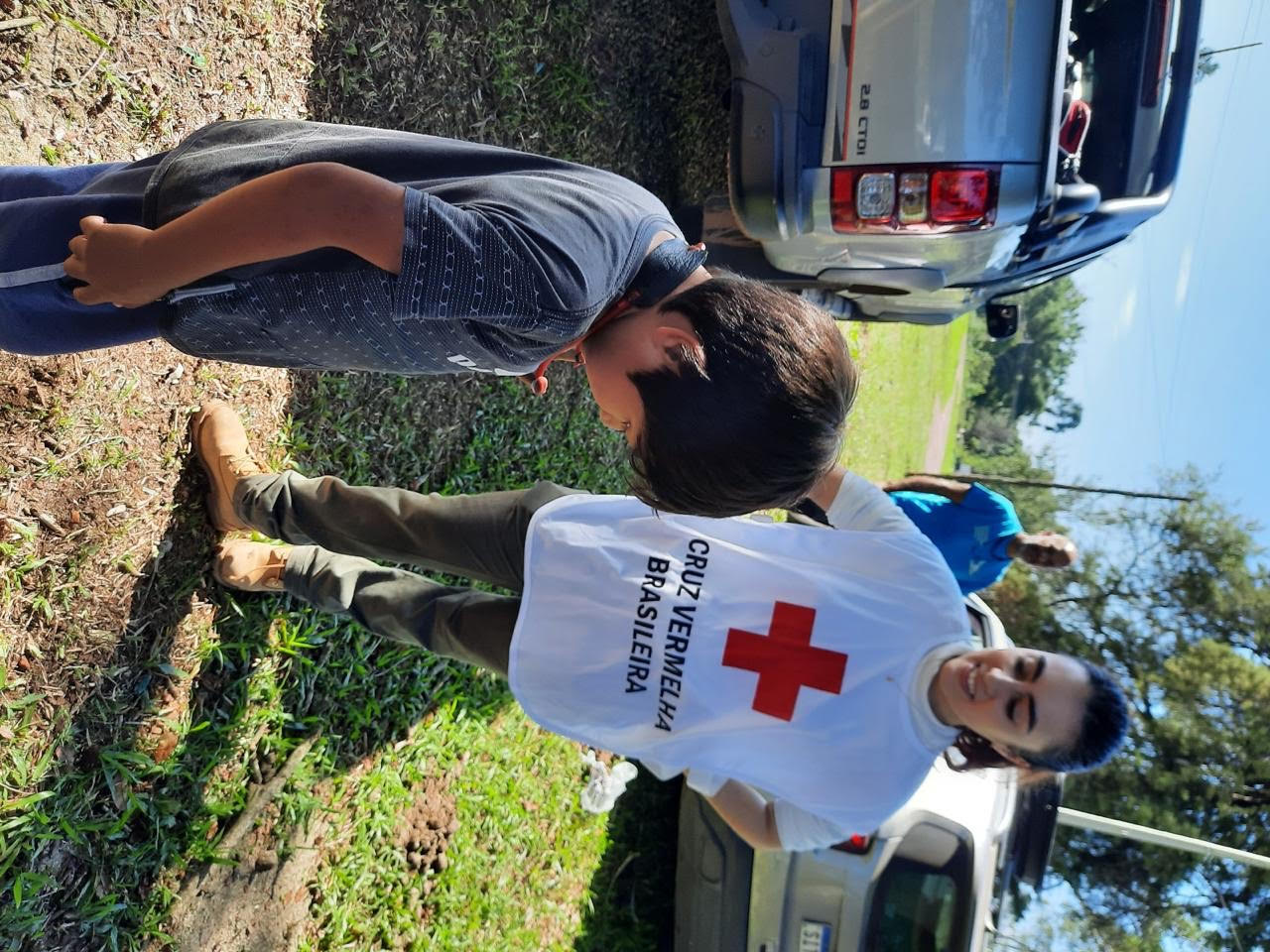 obrigado!
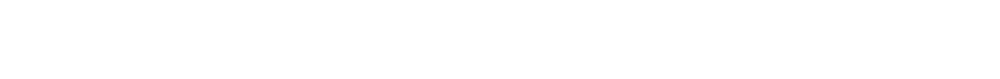